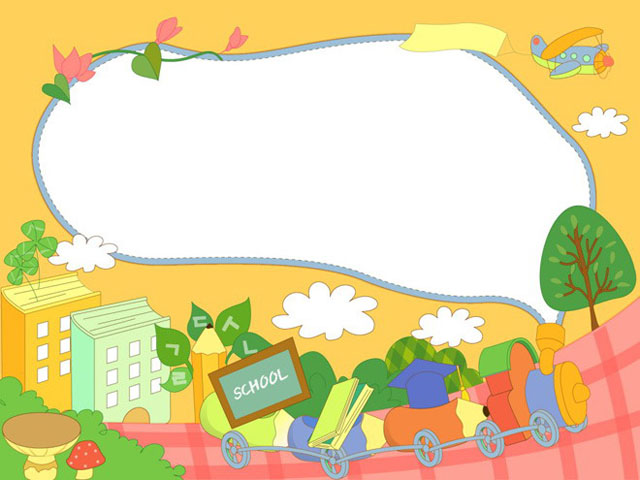 CHÀO MỪNG CÁC CON
ĐẾN VỚI TIẾT HỌC
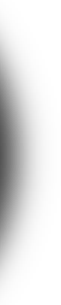 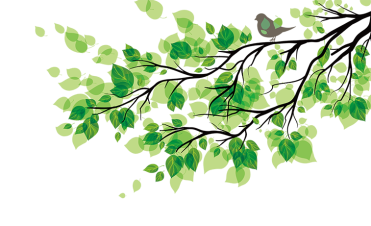 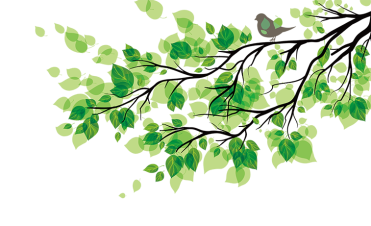 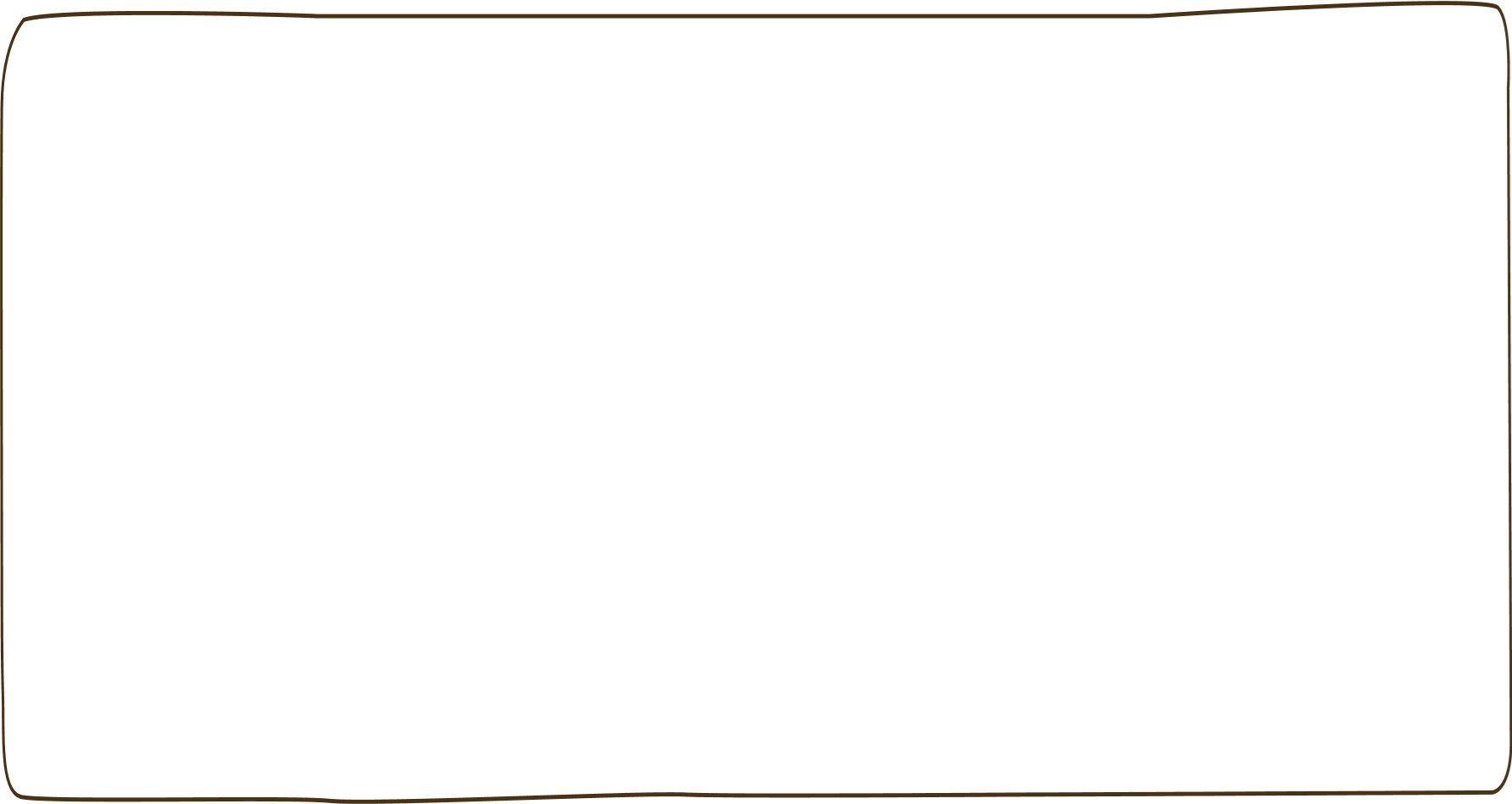 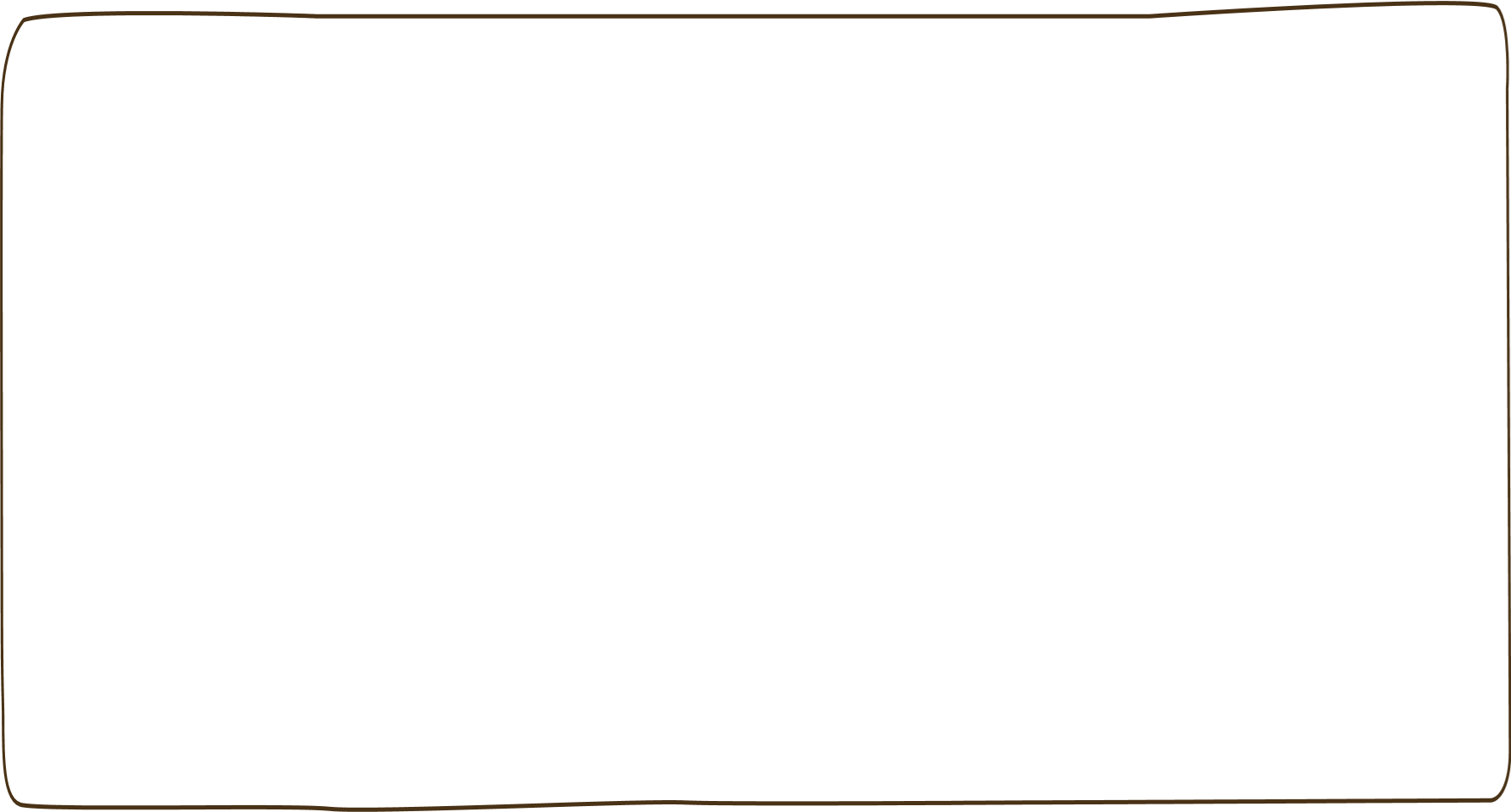 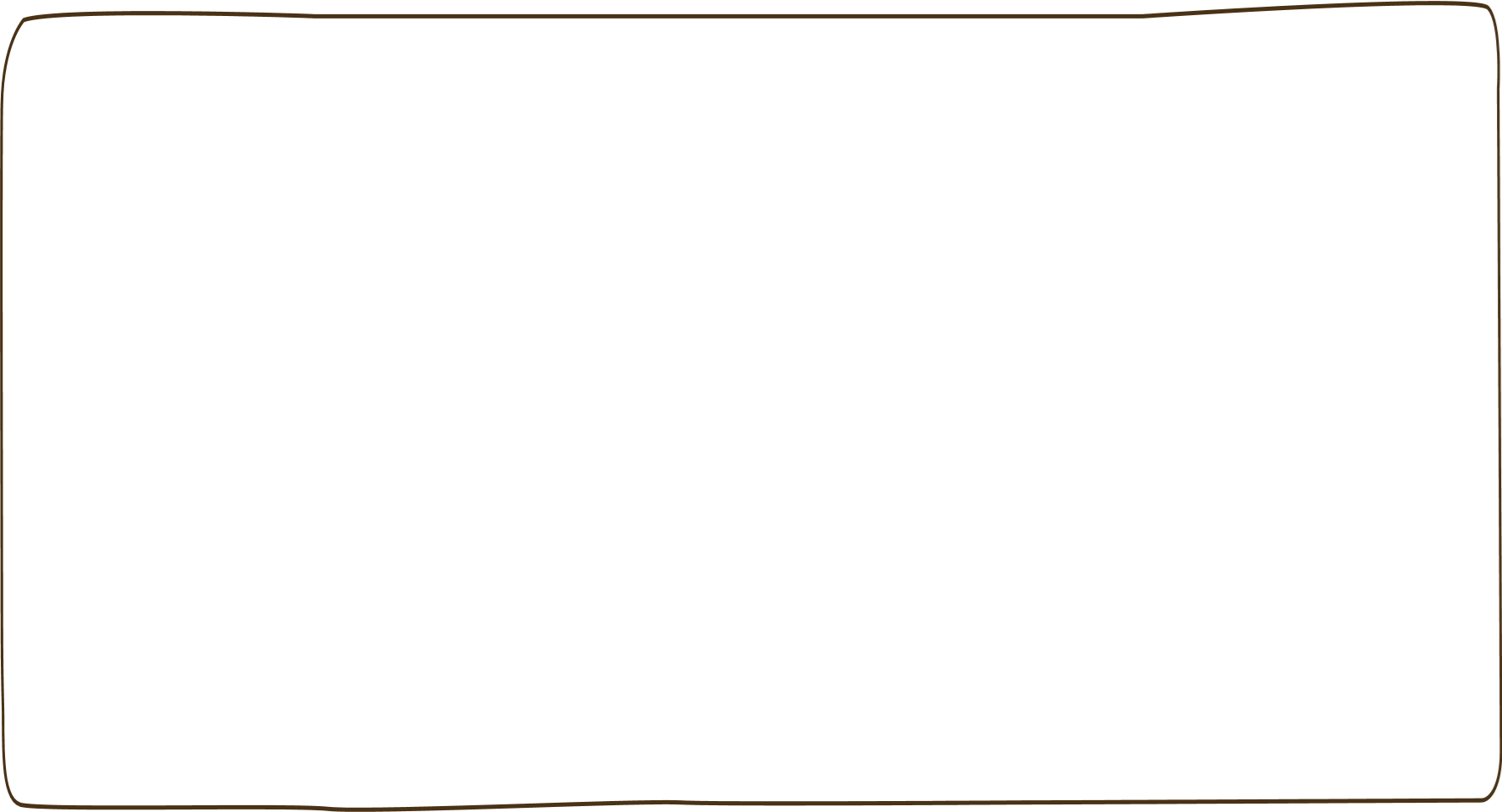 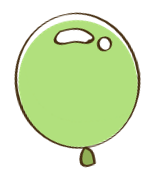 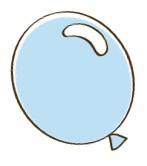 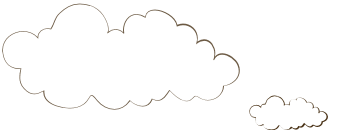 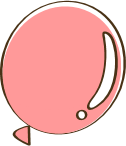 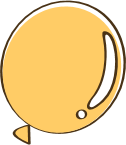 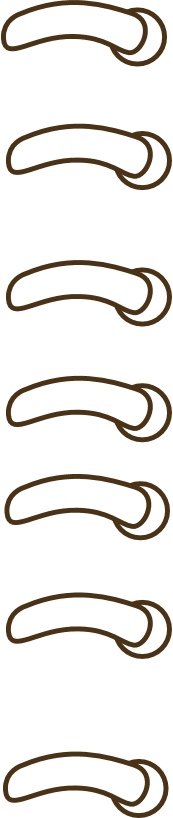 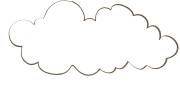 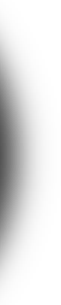 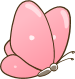 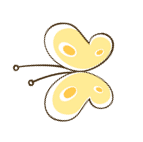 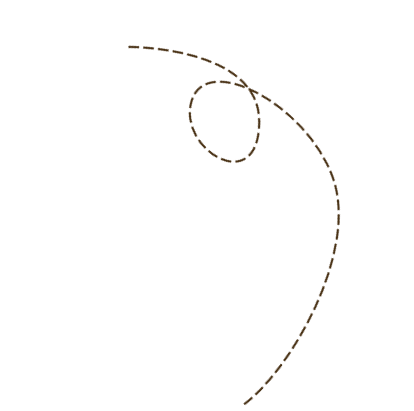 Khởi động
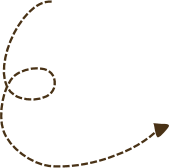 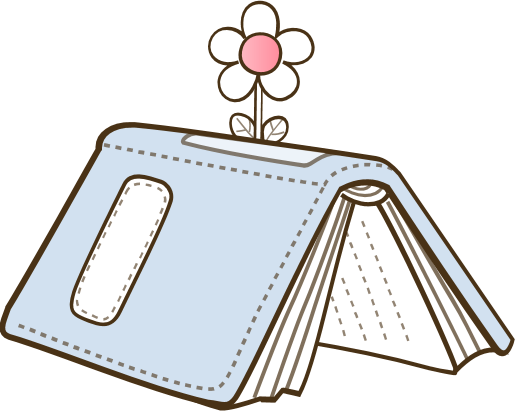 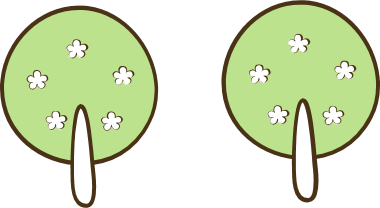 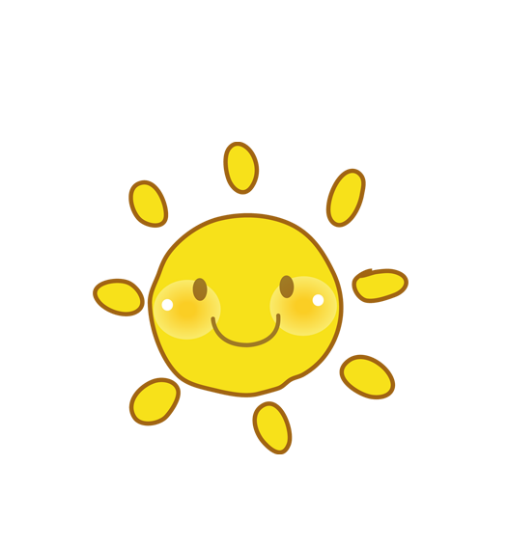 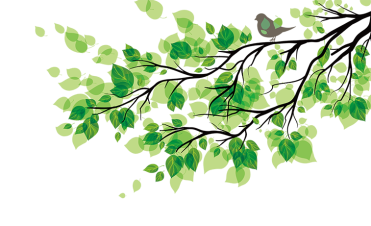 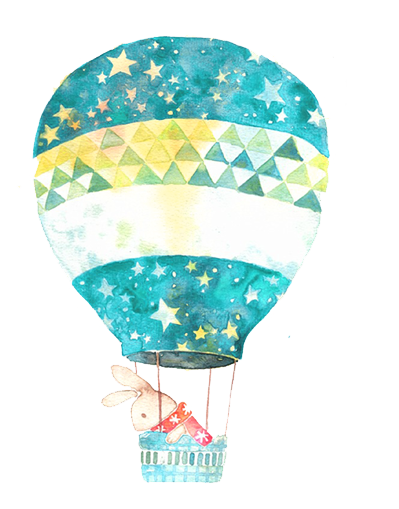 To¸n
Bài 32: Phép trừ (có nhớ) trong phạm vi 100.
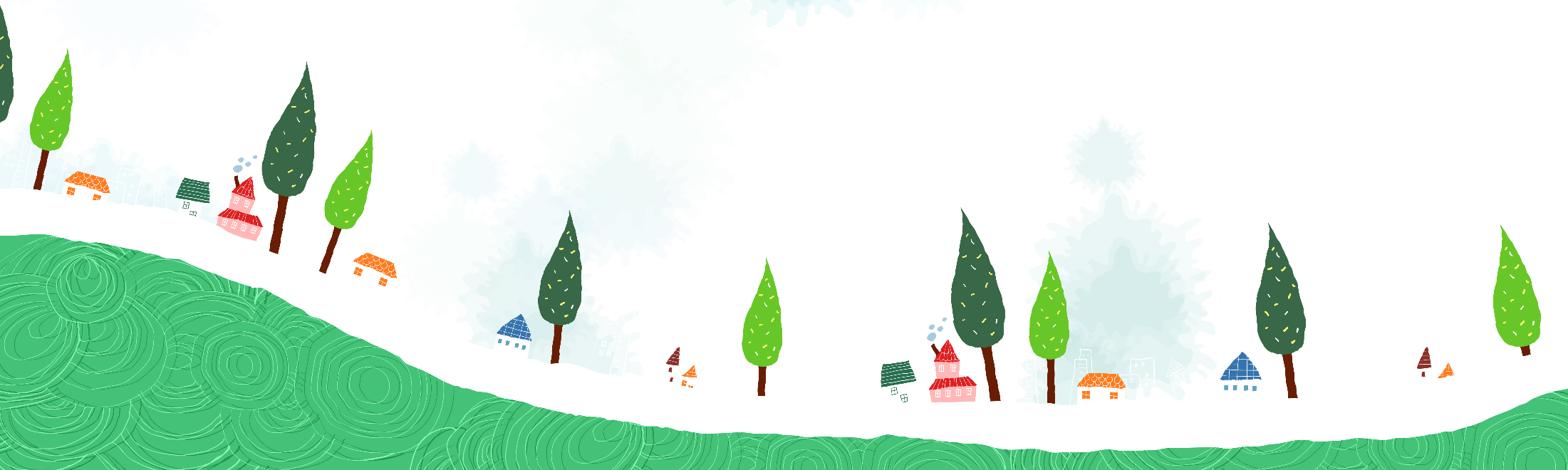 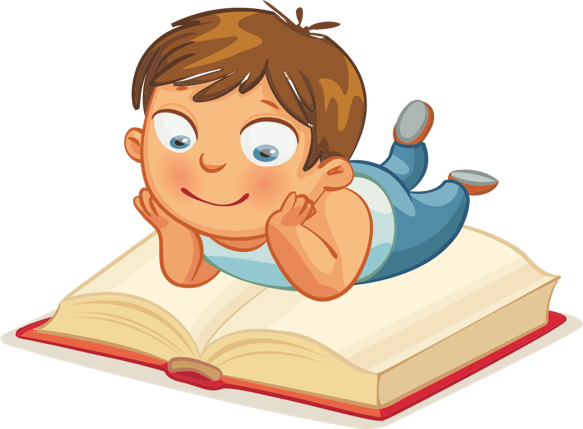 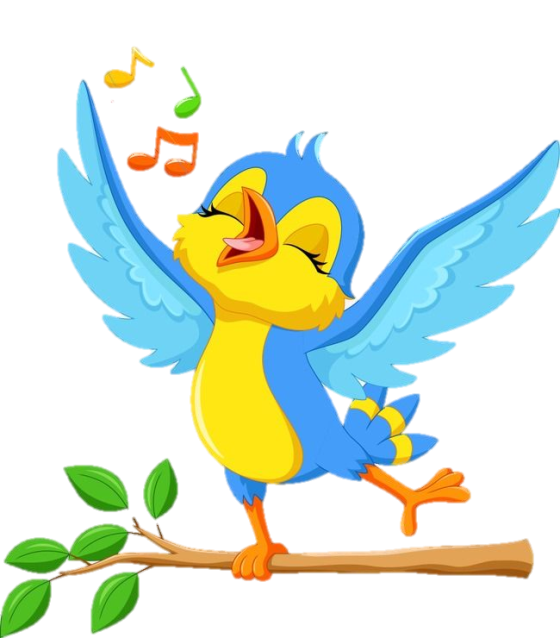 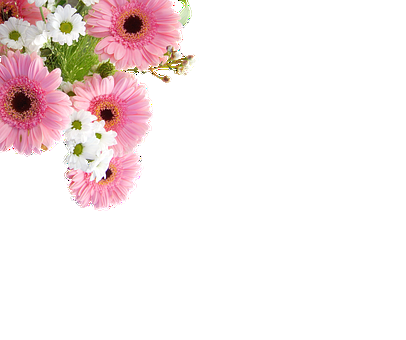 TIẾT 1
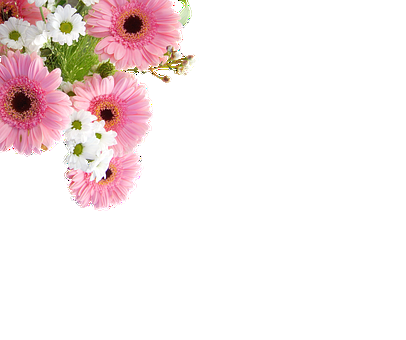 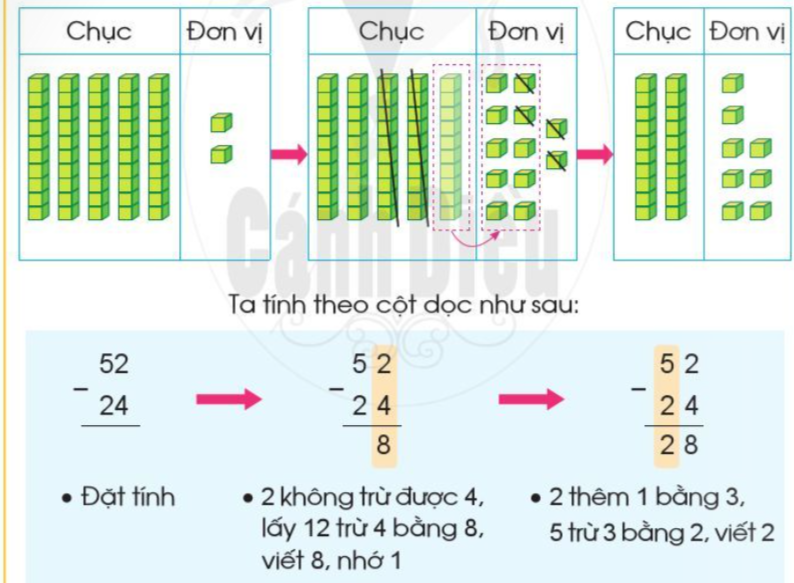 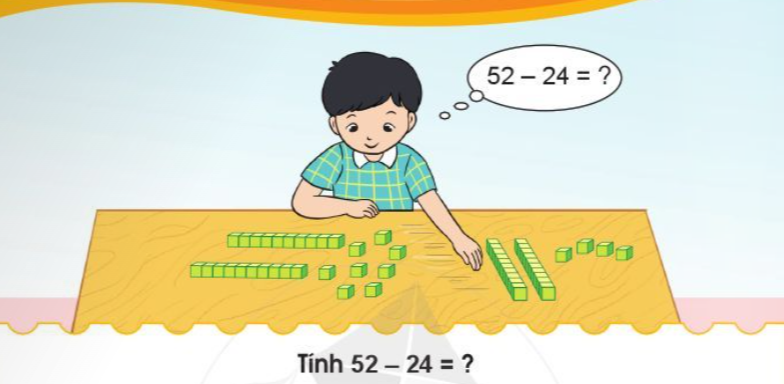 2 8
Vậy 52 - 24 = 28
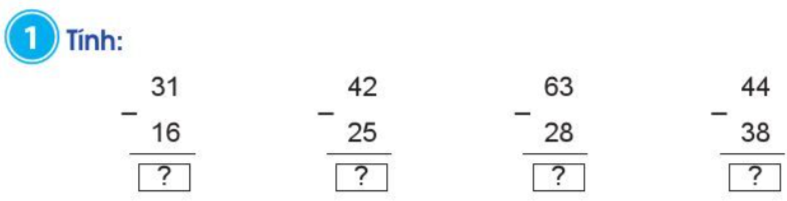 6
17
15
35
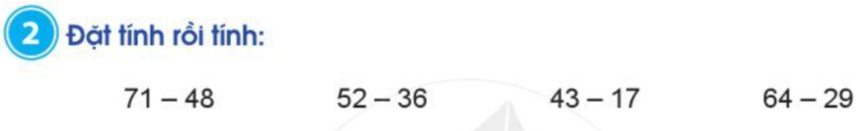 52
36
－
43
17
－
64
29
－
71
48
－
-
-
-
-
35
16
26
23
7
3.
Số?
95
  8
－
45
1
－
3
18
－
1
-
-
-
3
4
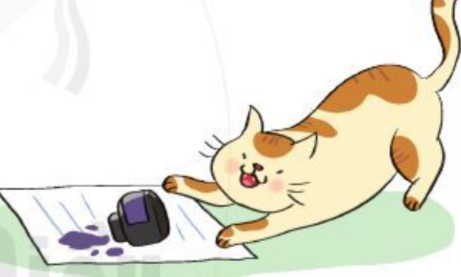 57
29
13
8
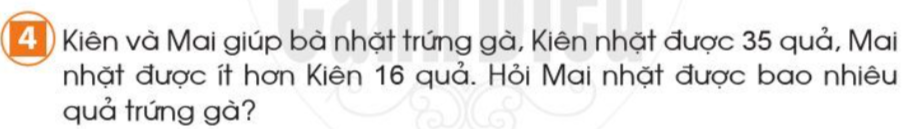 Bài giải
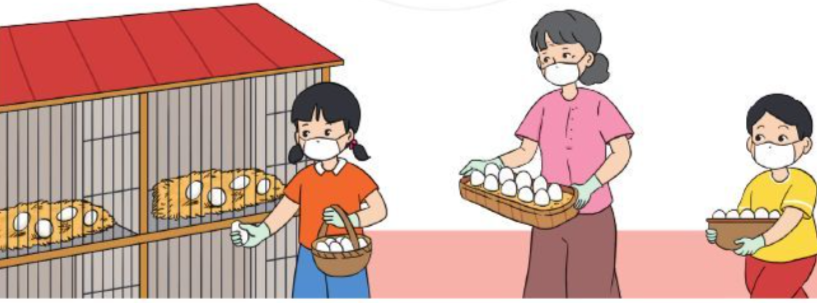 Mai nhặt được số quả trứng là:
35+ 16 = 51  (quả trứng)
Đáp số: 51 quả trứng.
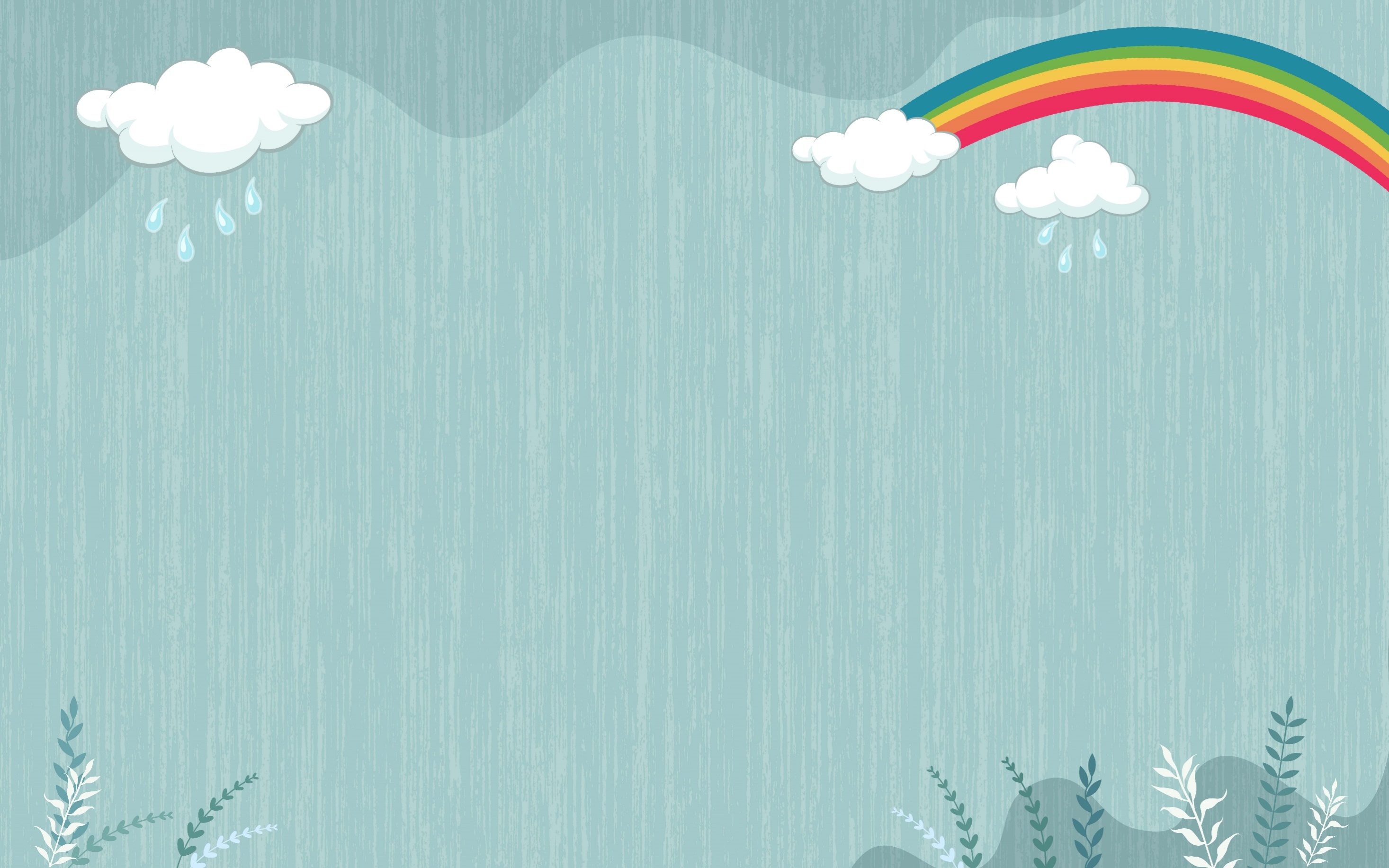 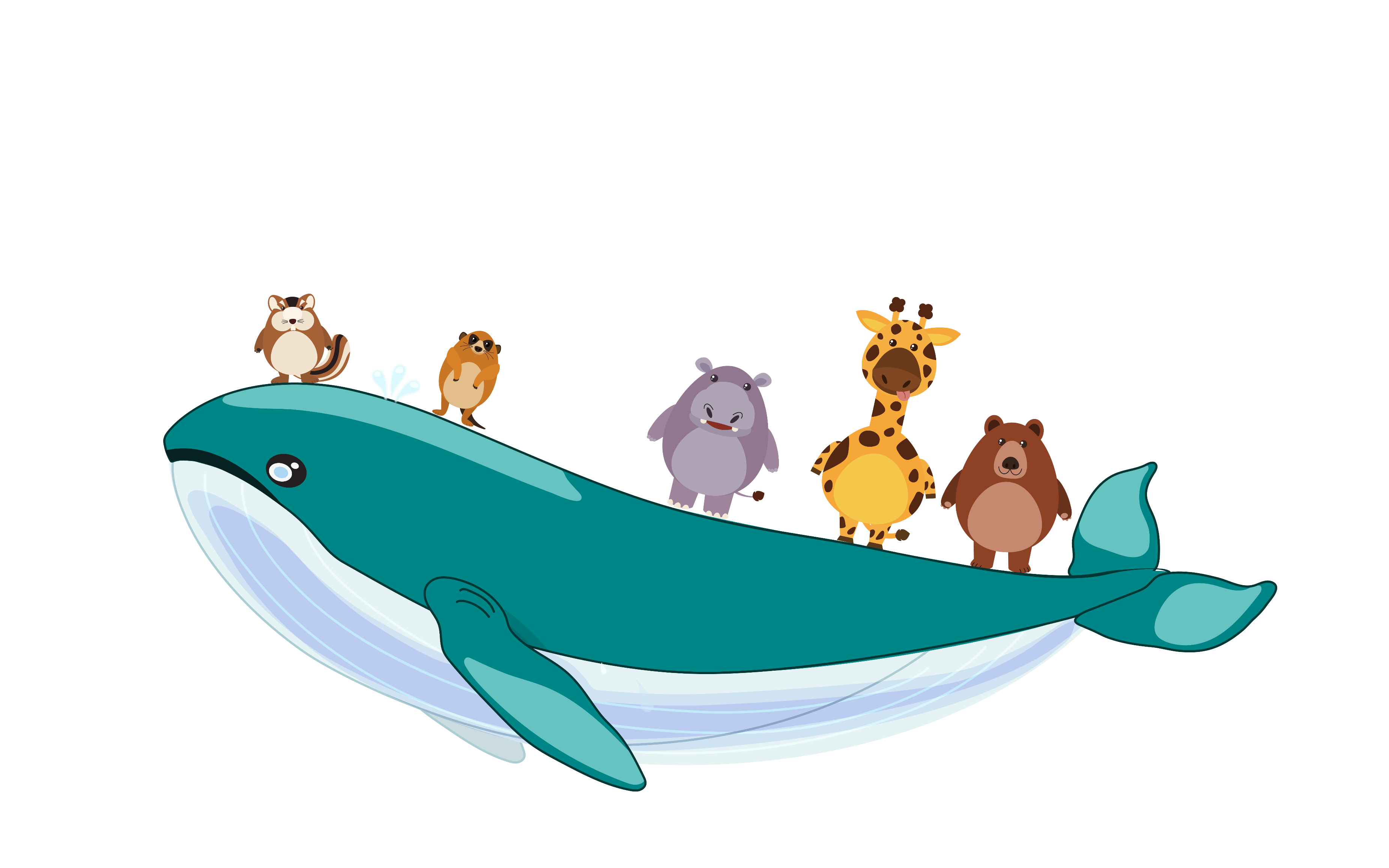 HẸN GẶP LẠI